Employee Snapshot
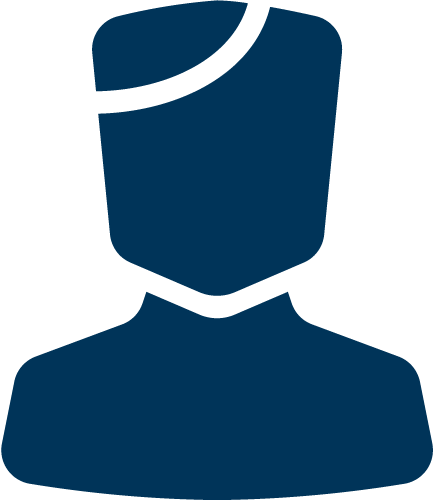 9 box Talent Grid 
evaluation and 
retention risk:

	Retention Flag
	9 grid assessment
H
1
9 Box grid overview Operations
9 Box Talent Grid Summary & Succession
Short-term succession
Succession Plan strength definitions:
2 successors ready short-term
1 successor ready short-term
No successors ready short-term
Retention Risk:            Retention Flag              No Retention Risk
H
3
Choose red  if there is a retention flag issue on this person. Choose blue if there is no retention issues